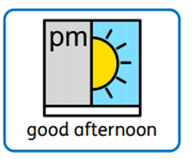 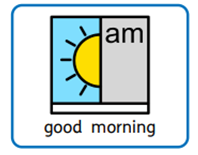 Greetings- Cyfarchion
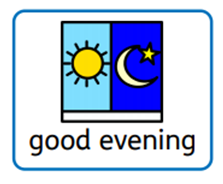 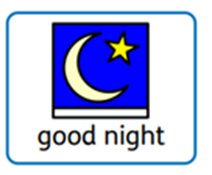 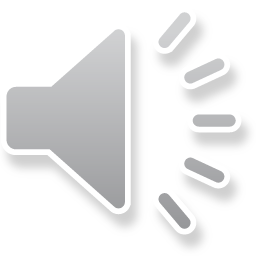 helo
Shw’ mae?
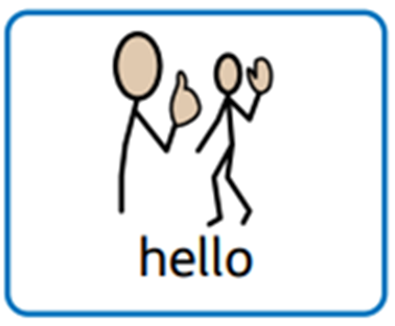 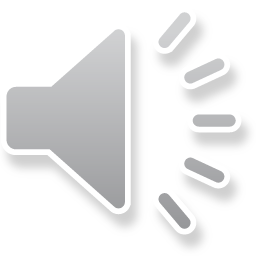 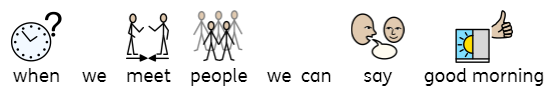 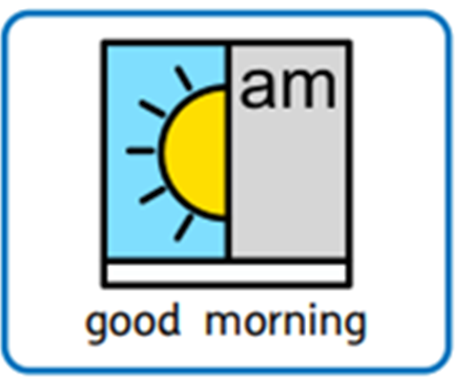 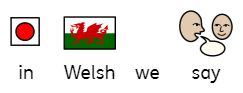 Bore da
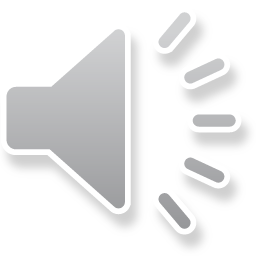 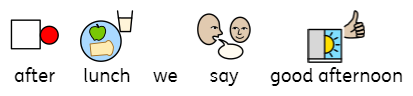 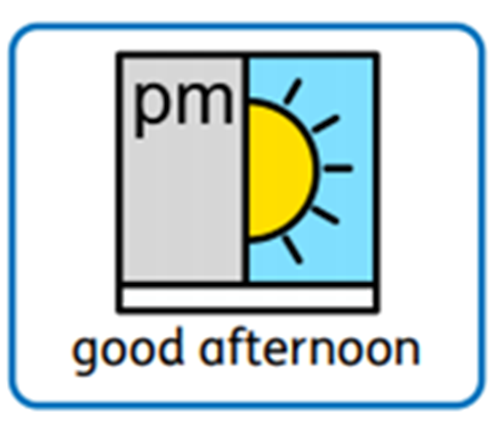 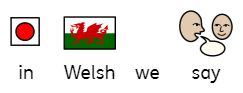 Prynhawn da
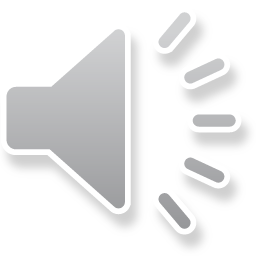 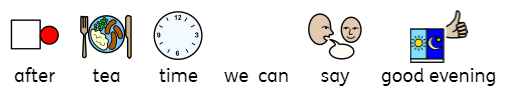 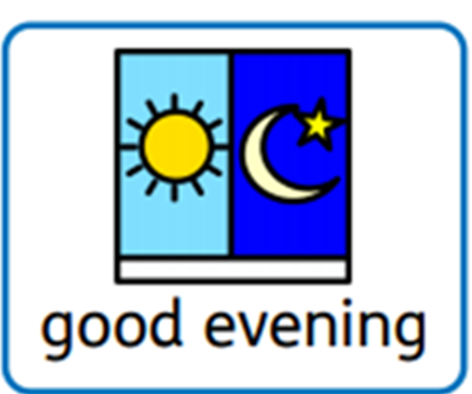 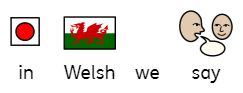 Noswaith dda
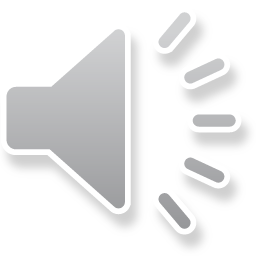 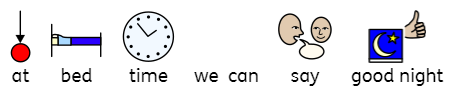 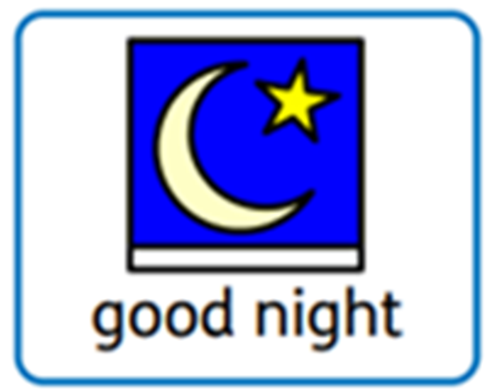 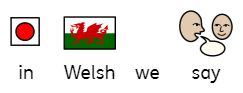 Nos da
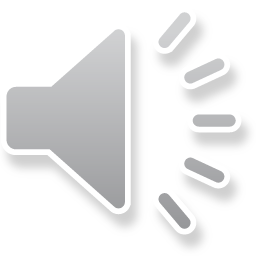 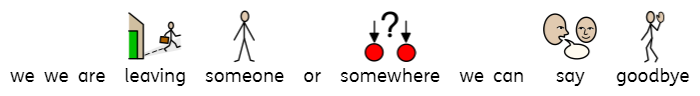 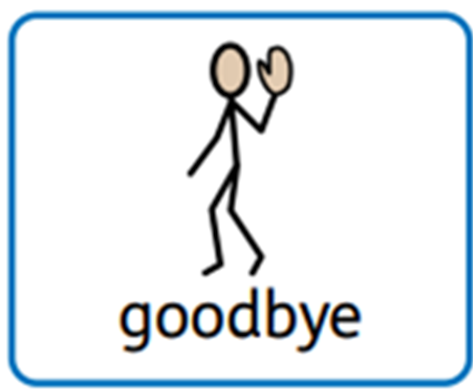 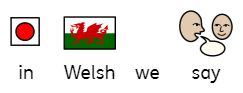 Hwyl fawr
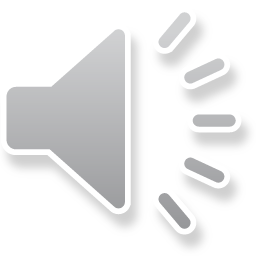 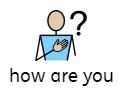 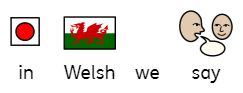 Sut wyt ti?
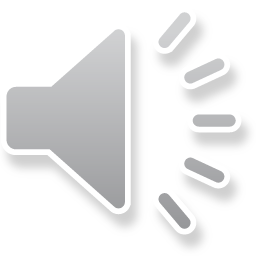 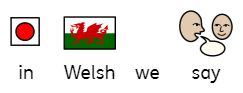 Rydw i’n…
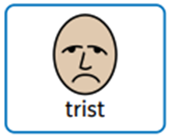 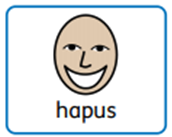 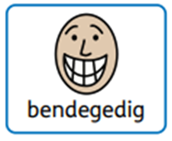 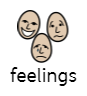 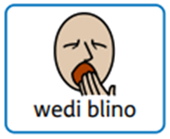 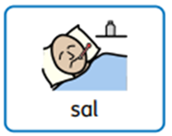 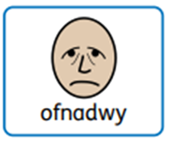 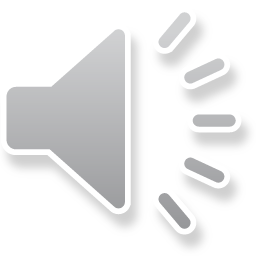 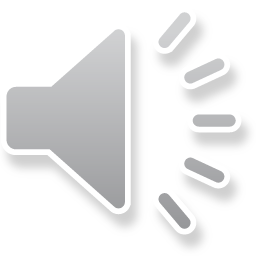